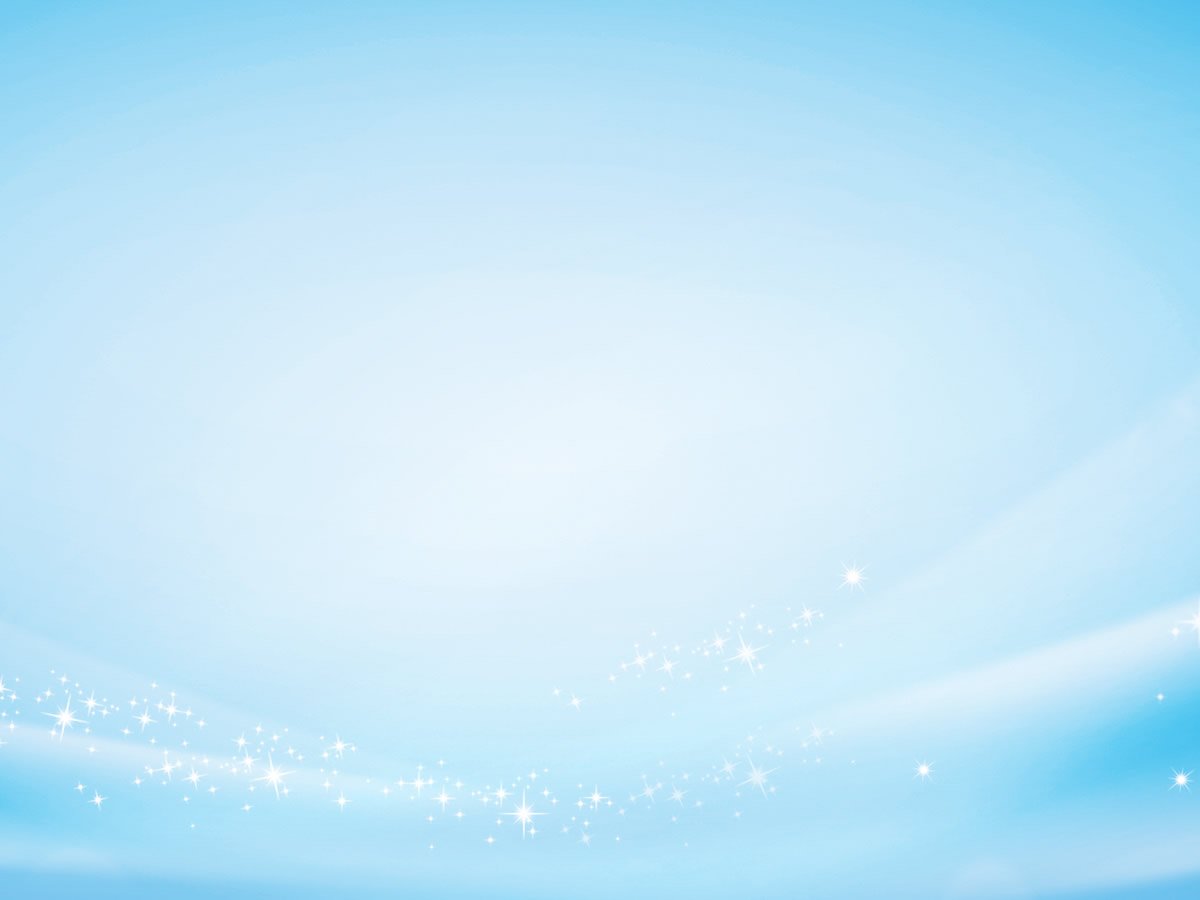 Интерактивная раскраска «Ракета»
Задания математического содержания для детей 3 – 5 лет
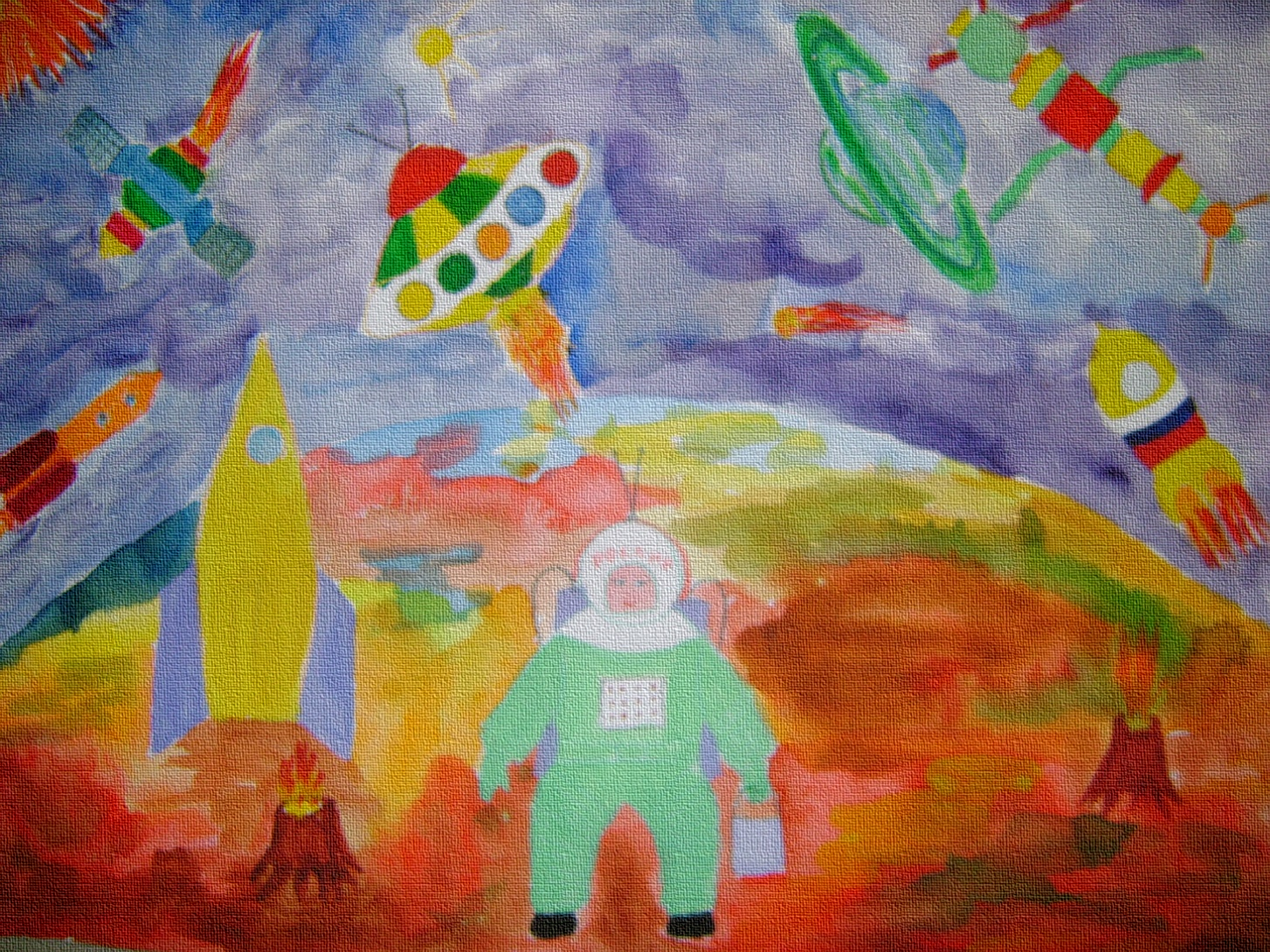 Составила старший воспитатель Баранова О.В.
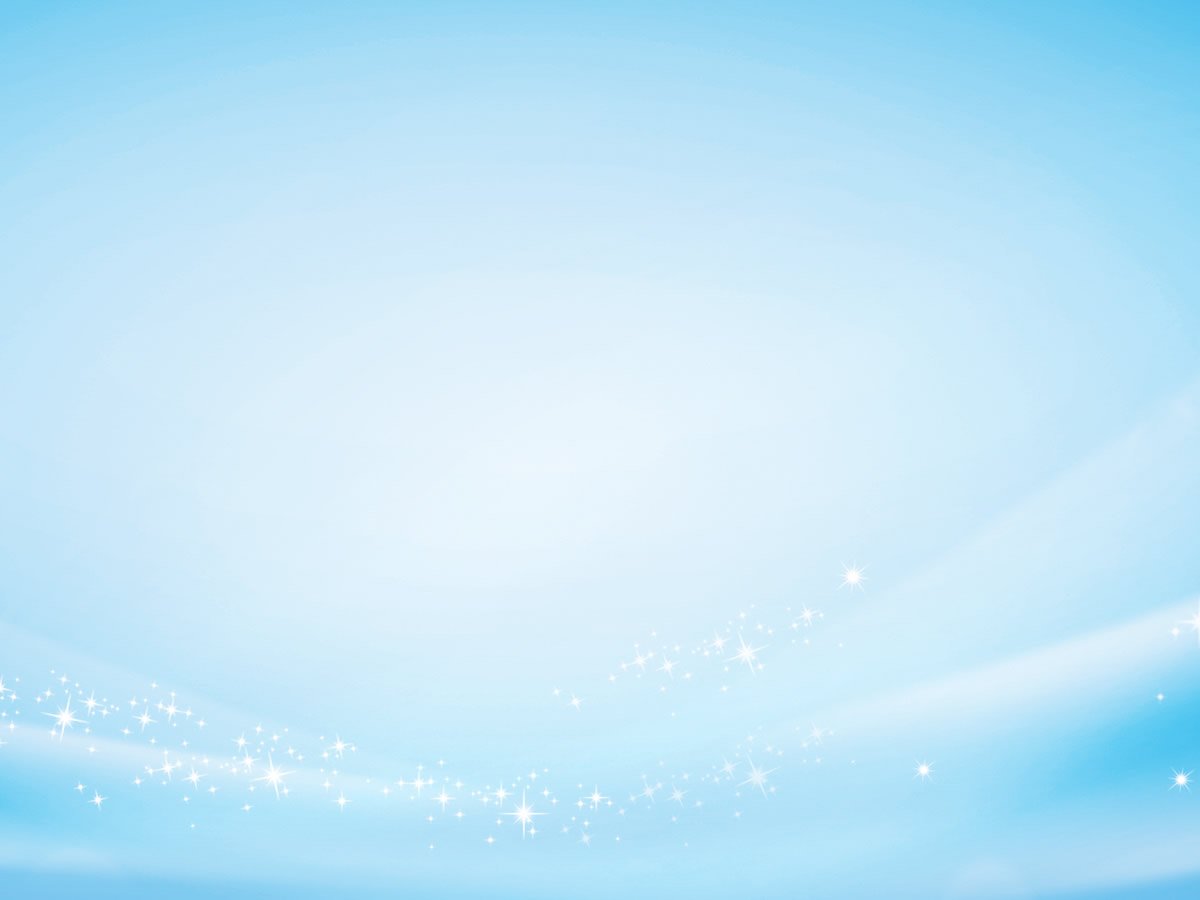 Интерактивная раскраска «Ракета»
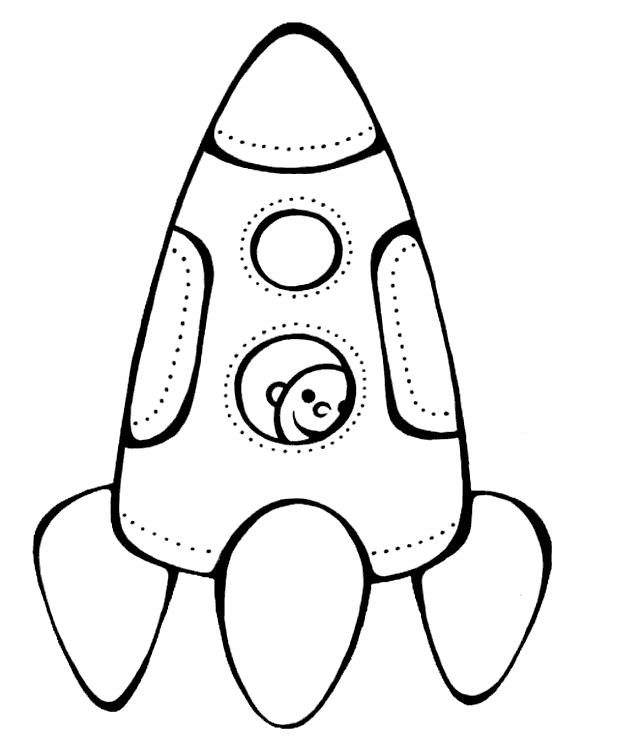 Хочешь сделать рисунок ракеты цветным? 
Выполняй задания правильно и картинка сама будет раскрашиваться.
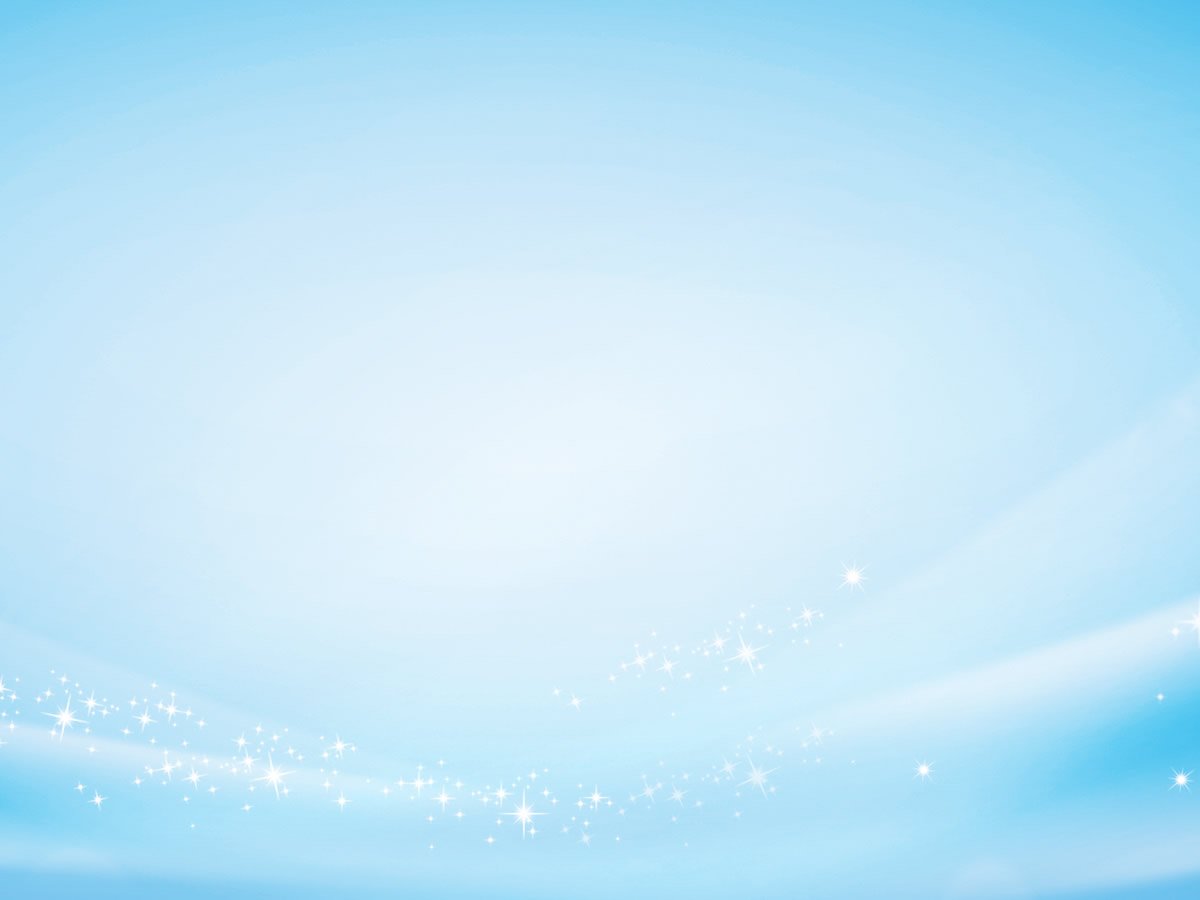 *Сколько ракет летит в правую сторону?  Выбери нужную цифру.
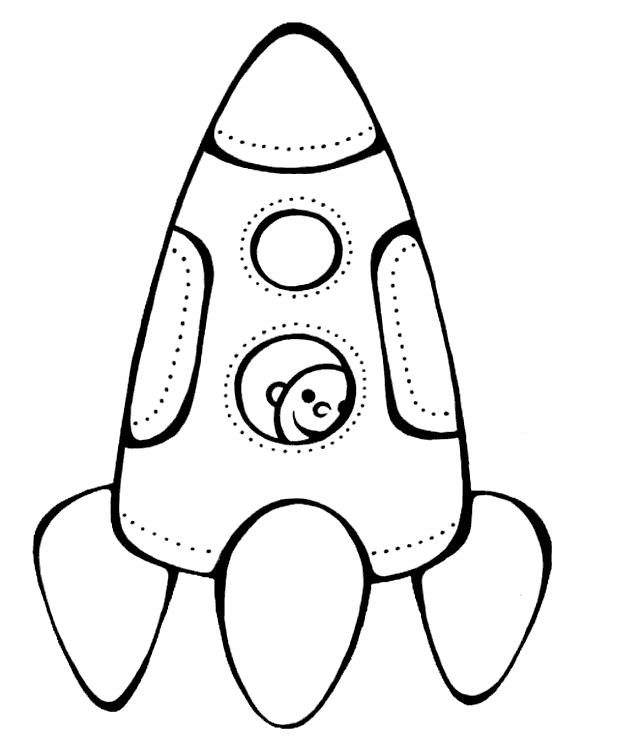 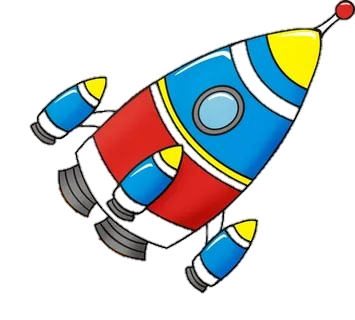 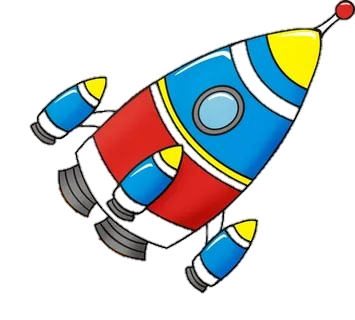 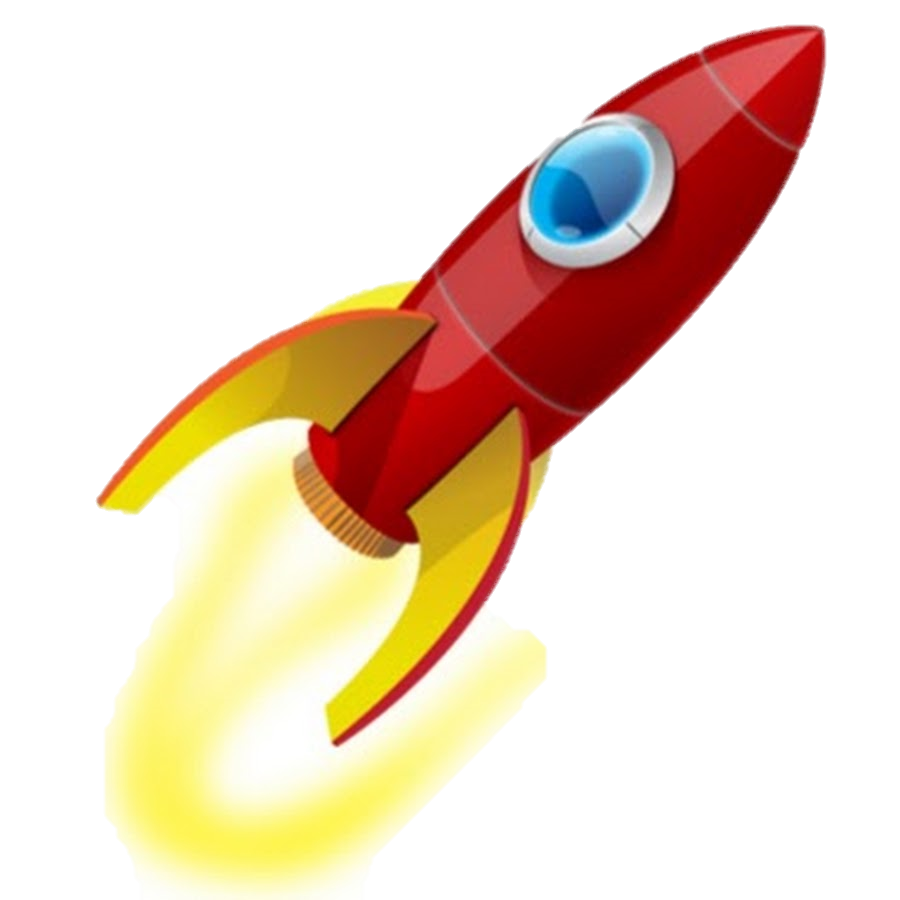 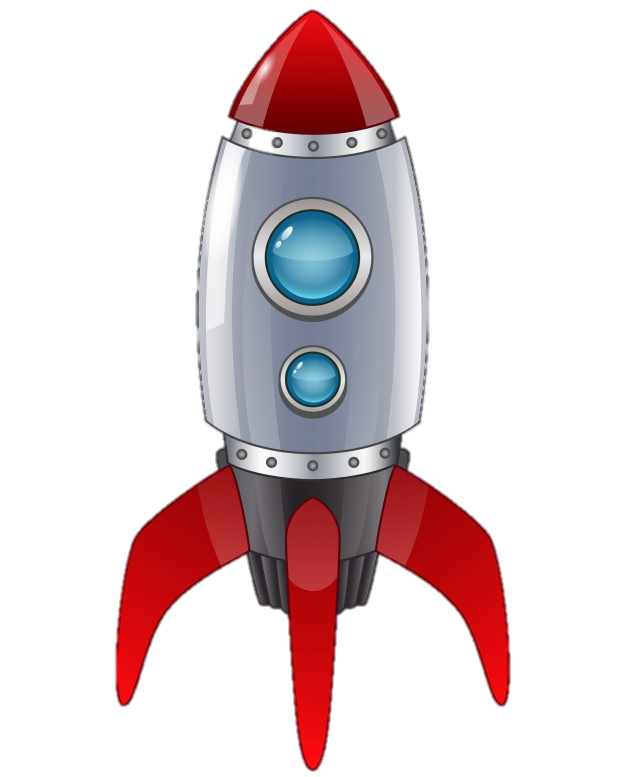 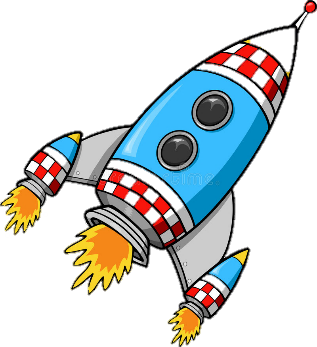 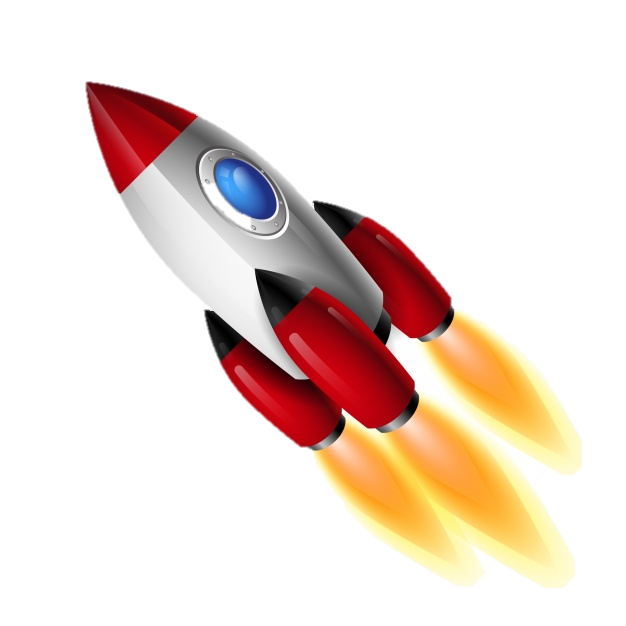 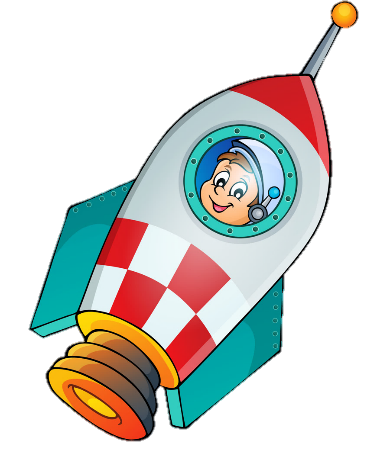 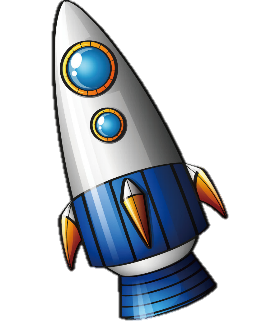 4
5
3
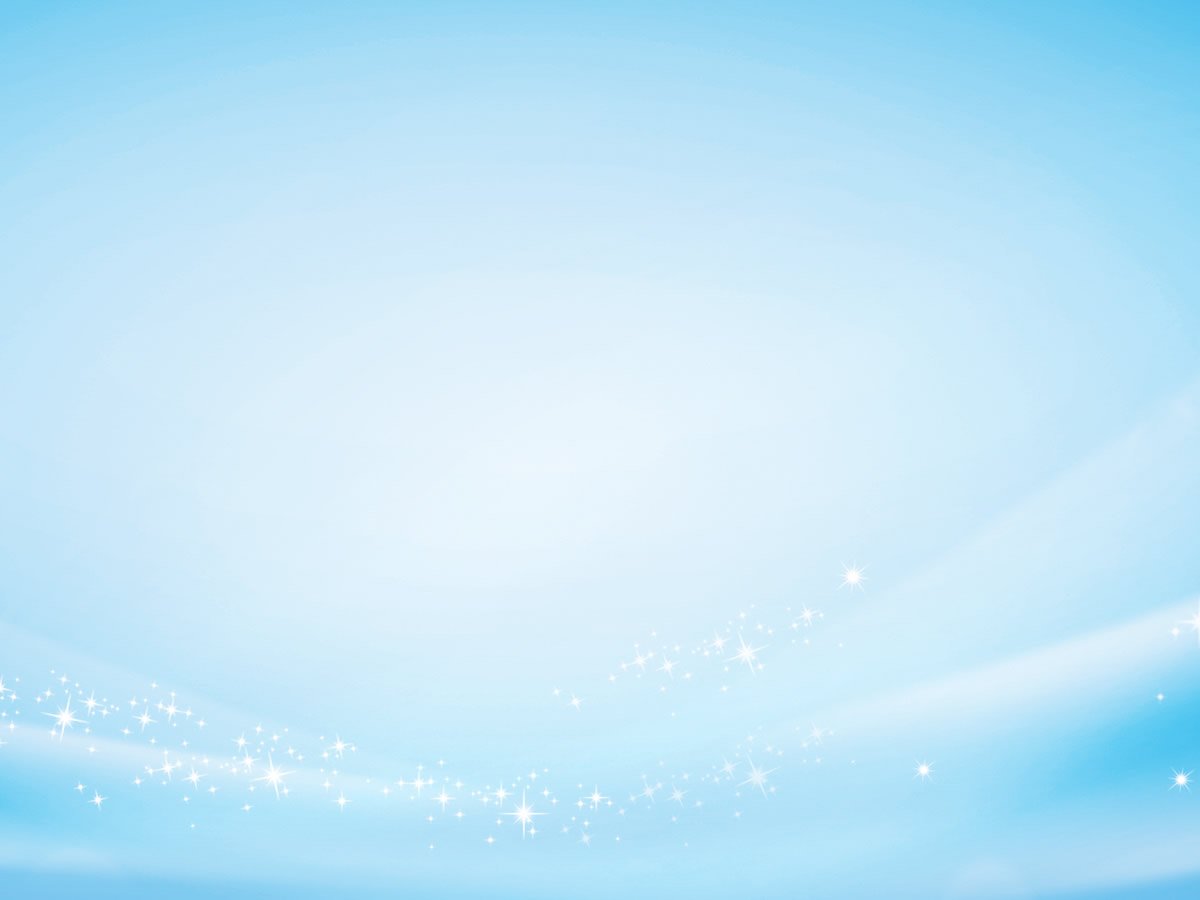 Сосчитай звезды. Скажи, сколько всего звезд?
*Какая по счету красная звезда? Найди нужную цифру.
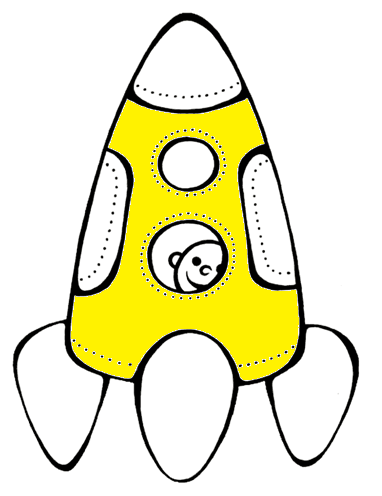 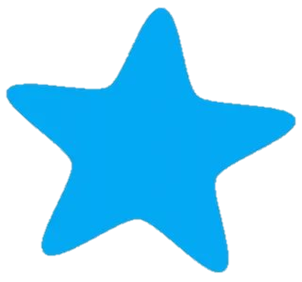 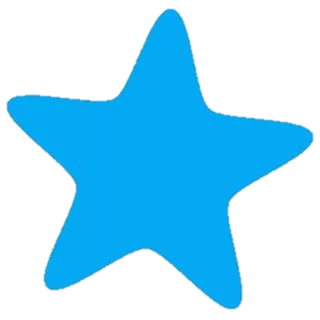 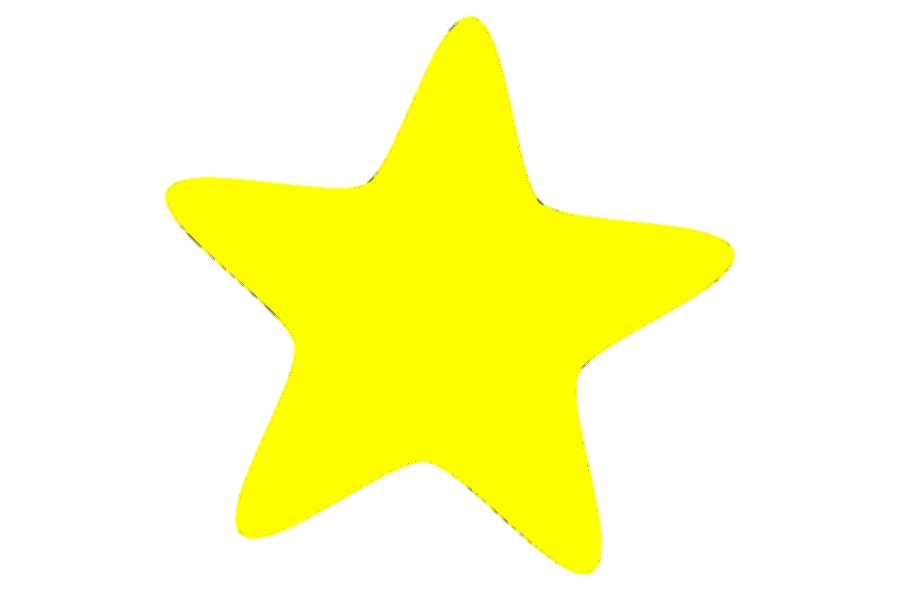 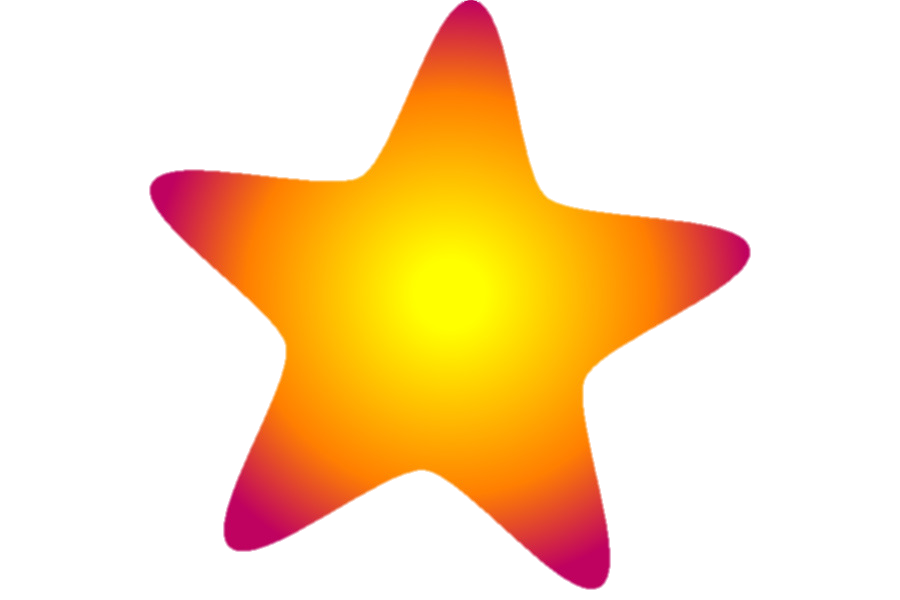 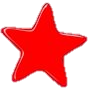 5
3
4
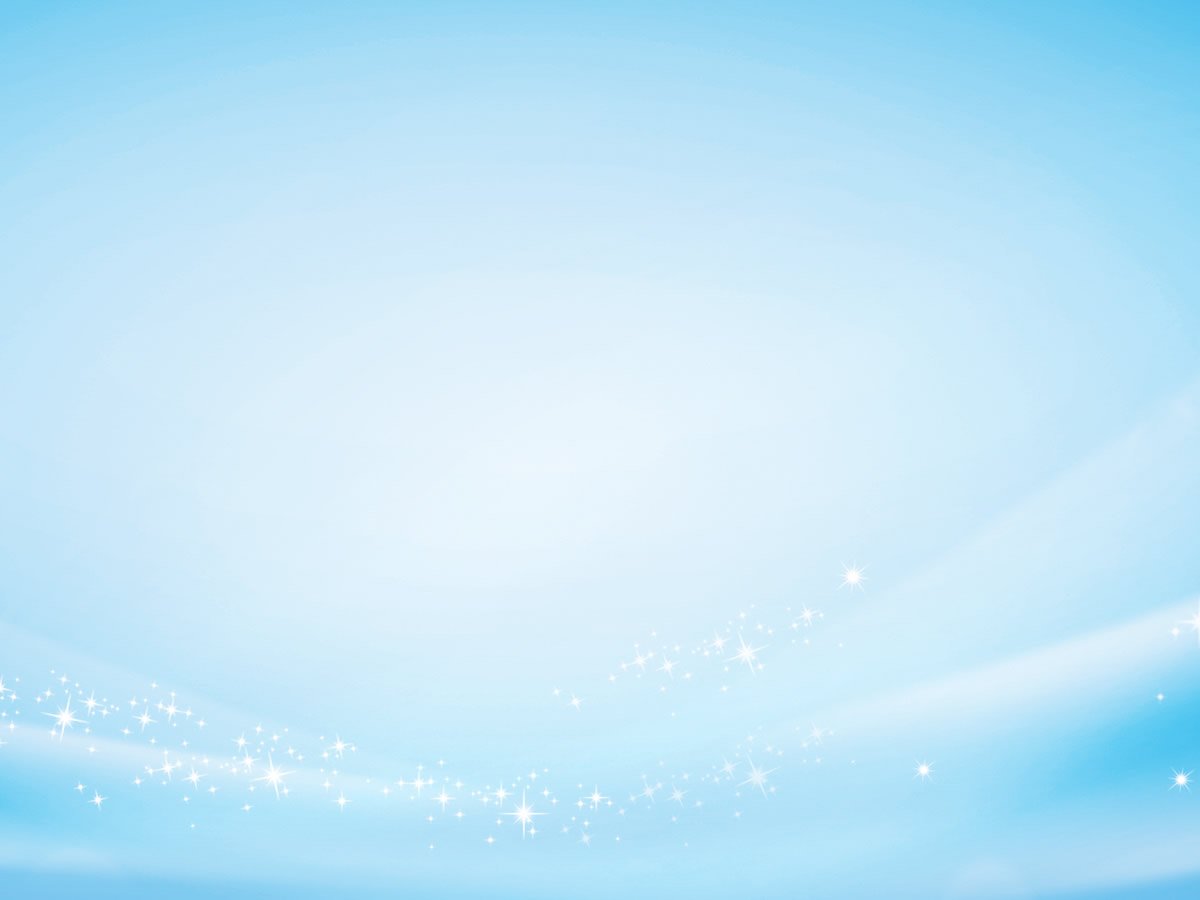 Космонавт видит в иллюминатор  планеты Марс (1),  Сатурн (2) и  Землю (3). 
*До какой планеты самый длинный путь? Выбери нужную цифру.
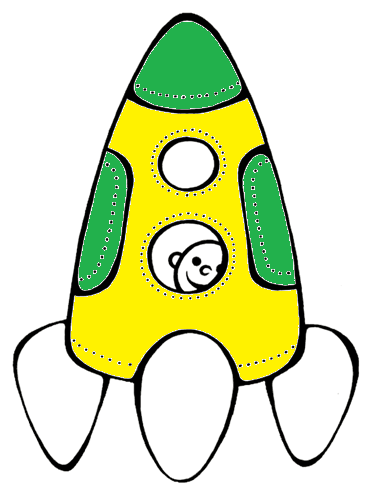 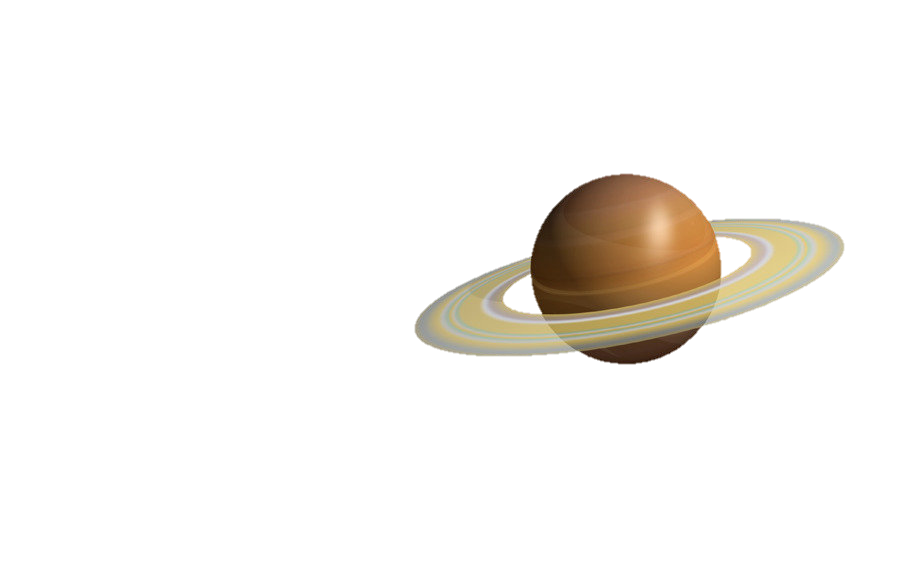 2
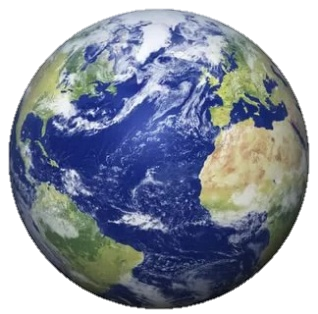 3
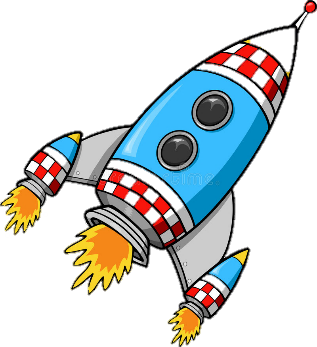 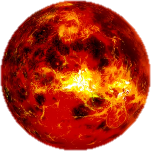 1
1
2
3
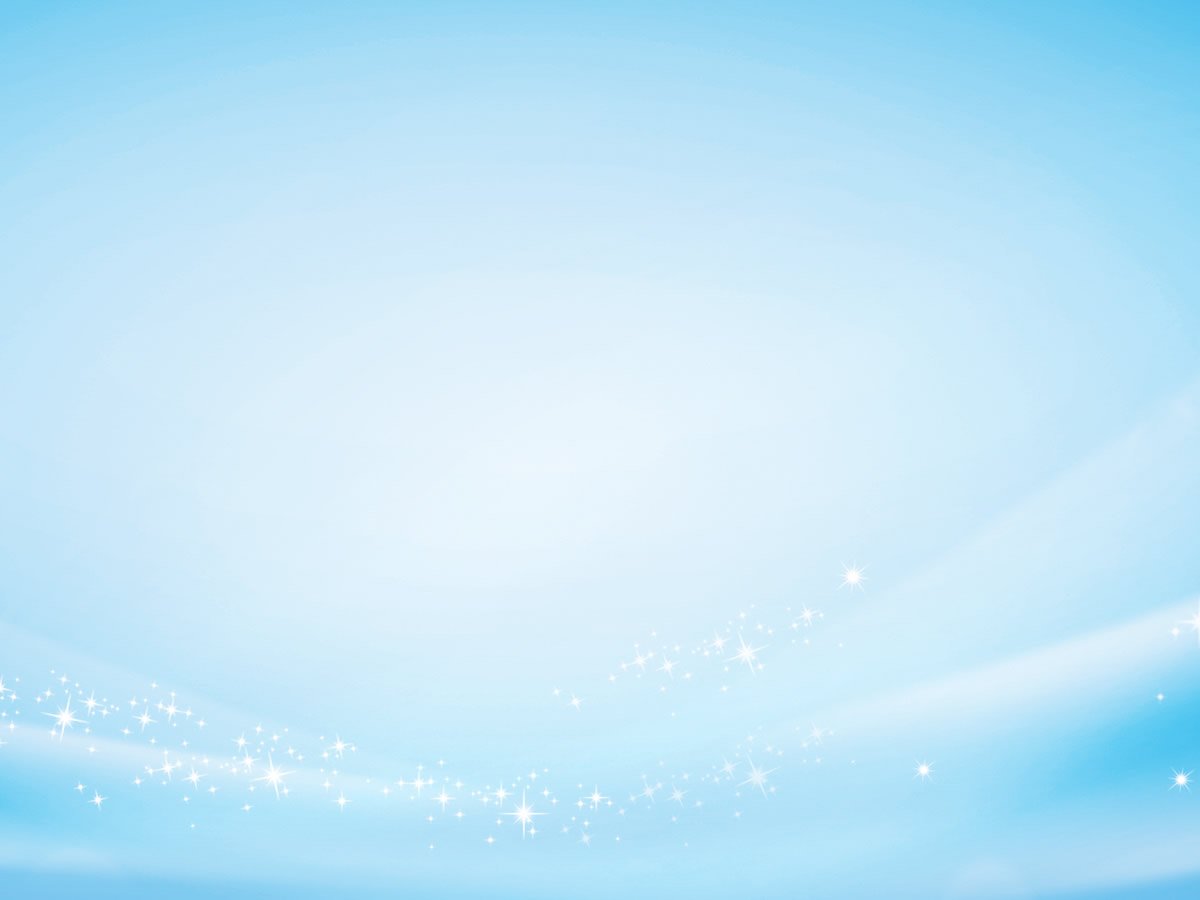 *Продолжи ряд. 
Какую картинку надо поставить вместо точек?
Кликни на нужной цифре.
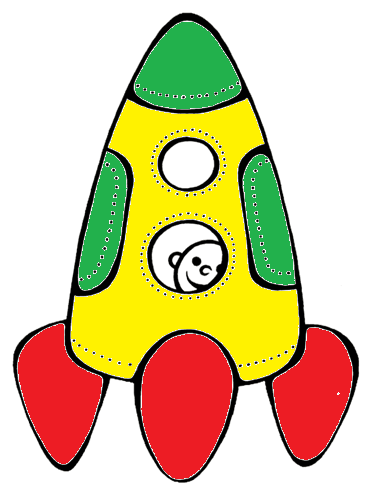 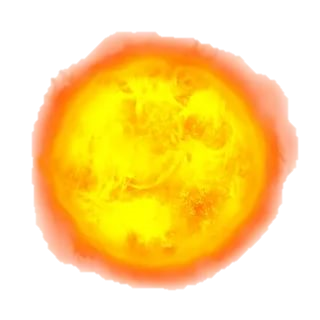 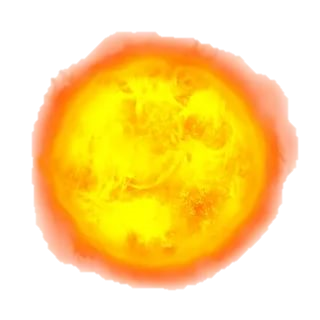 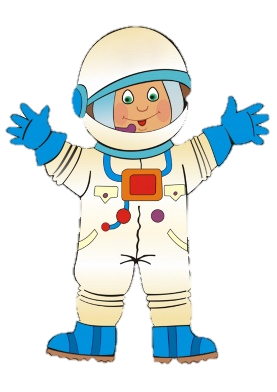 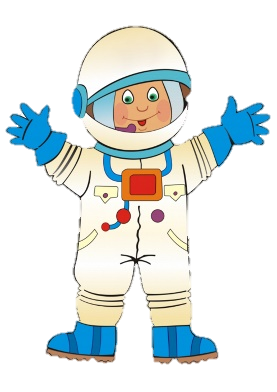 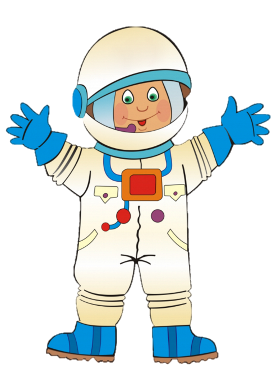 …
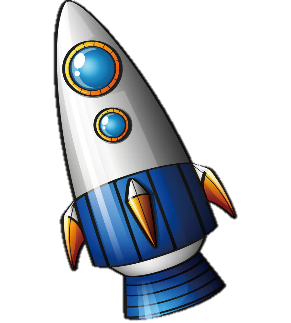 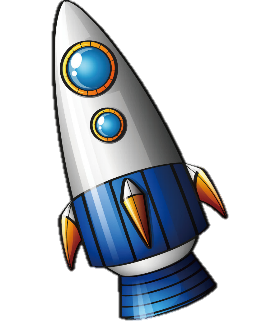 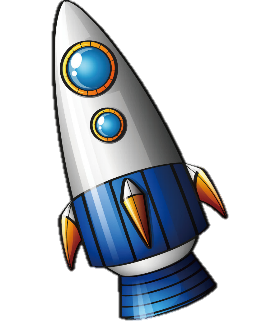 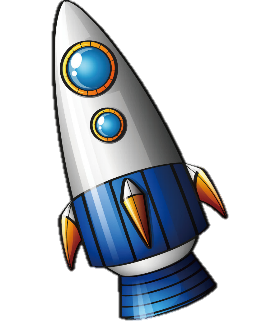 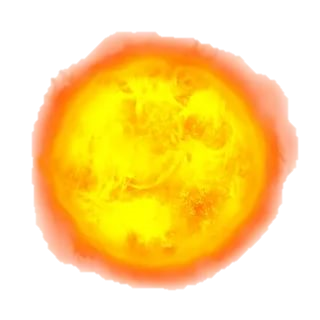 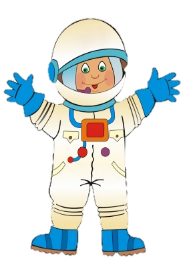 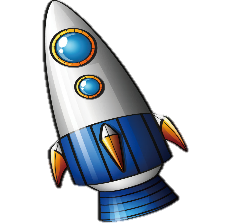 2
3
1
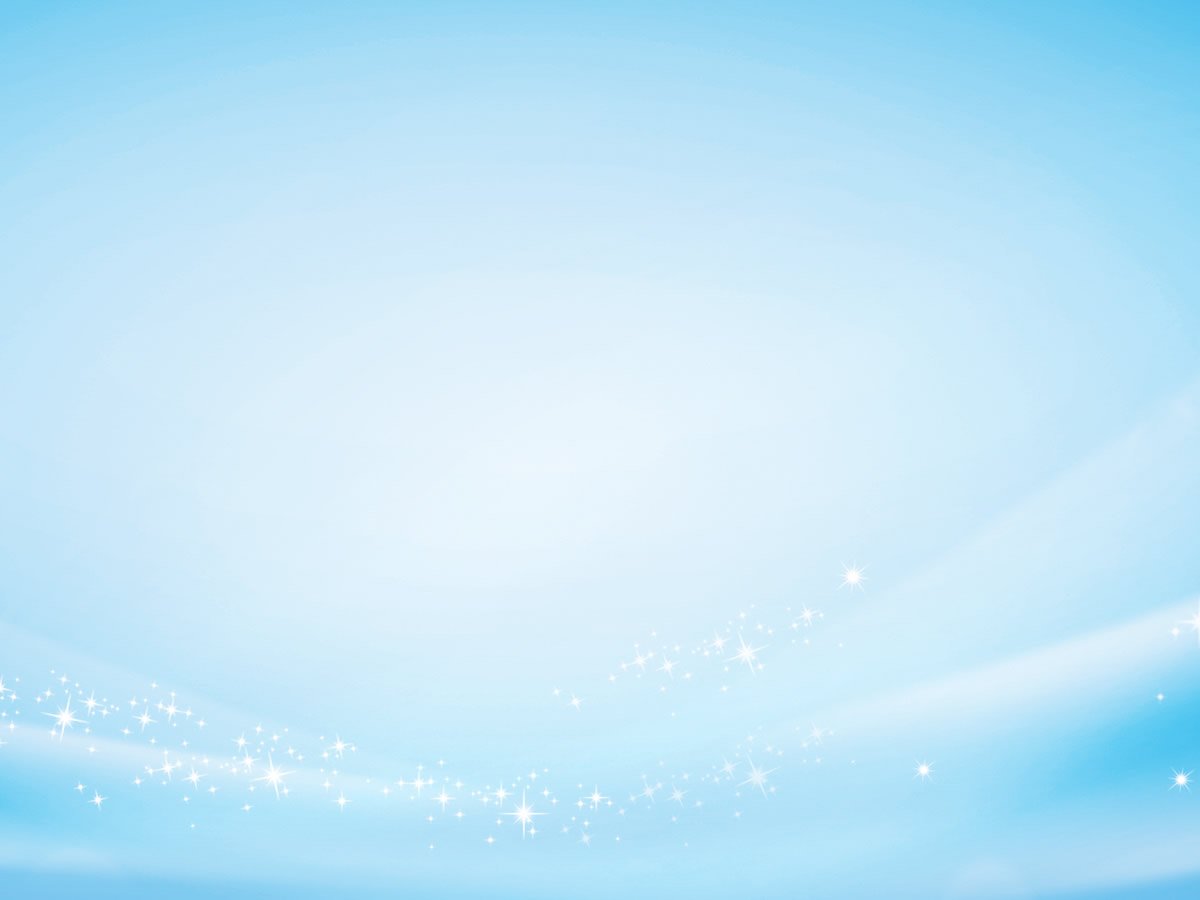 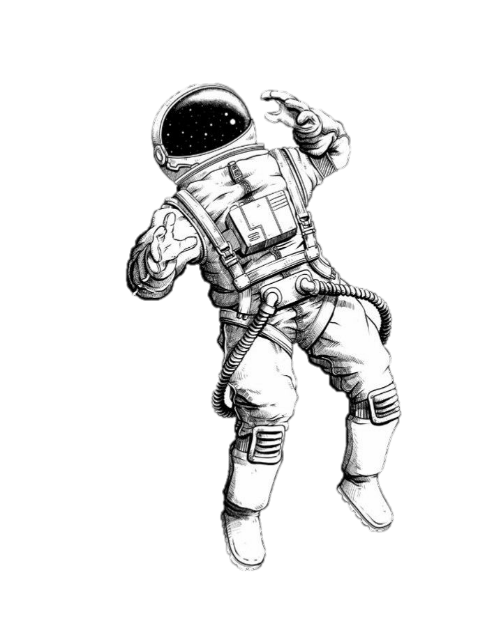 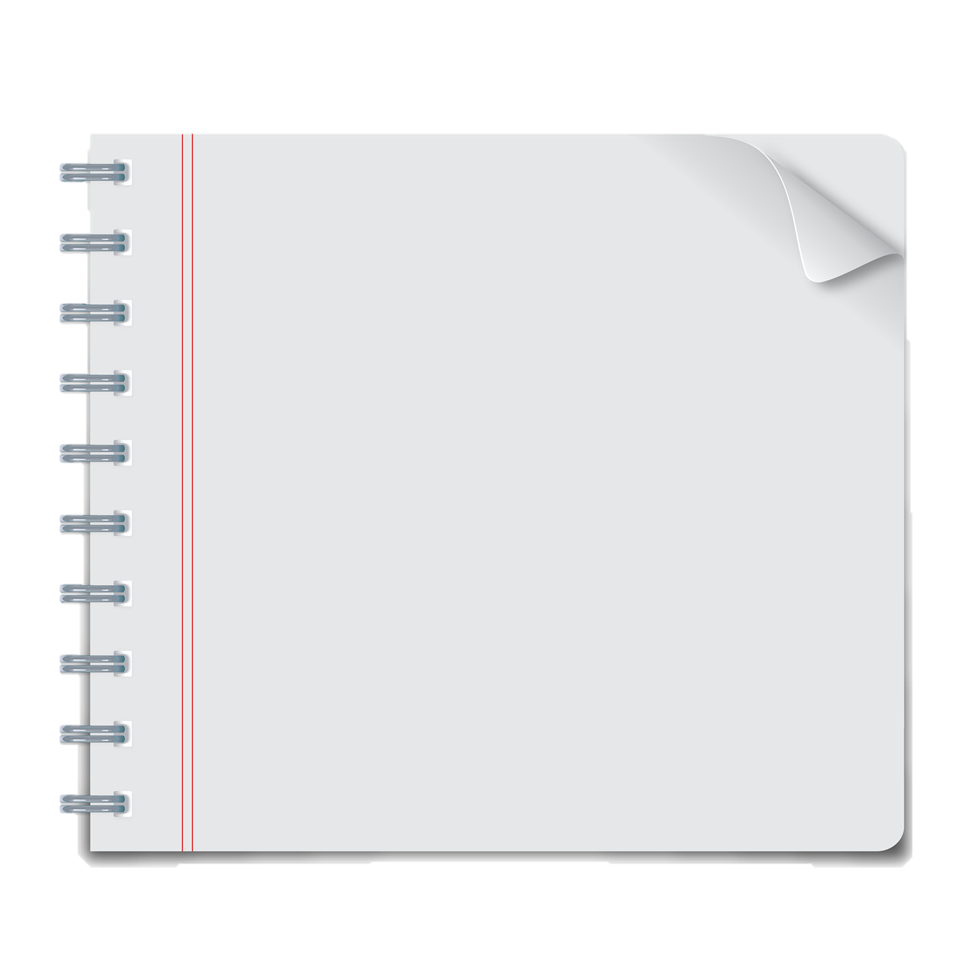 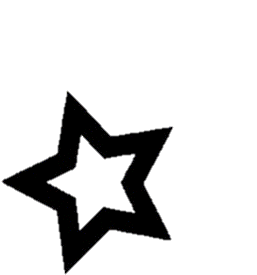 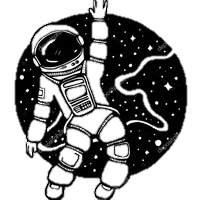 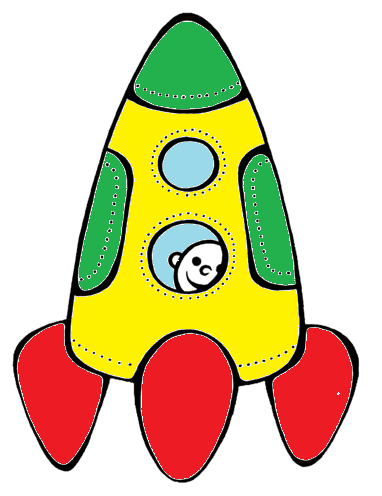 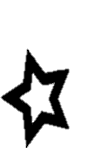 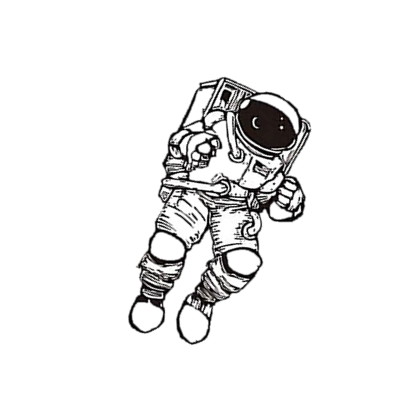 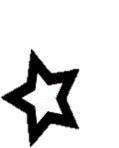 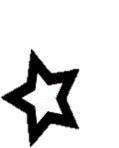 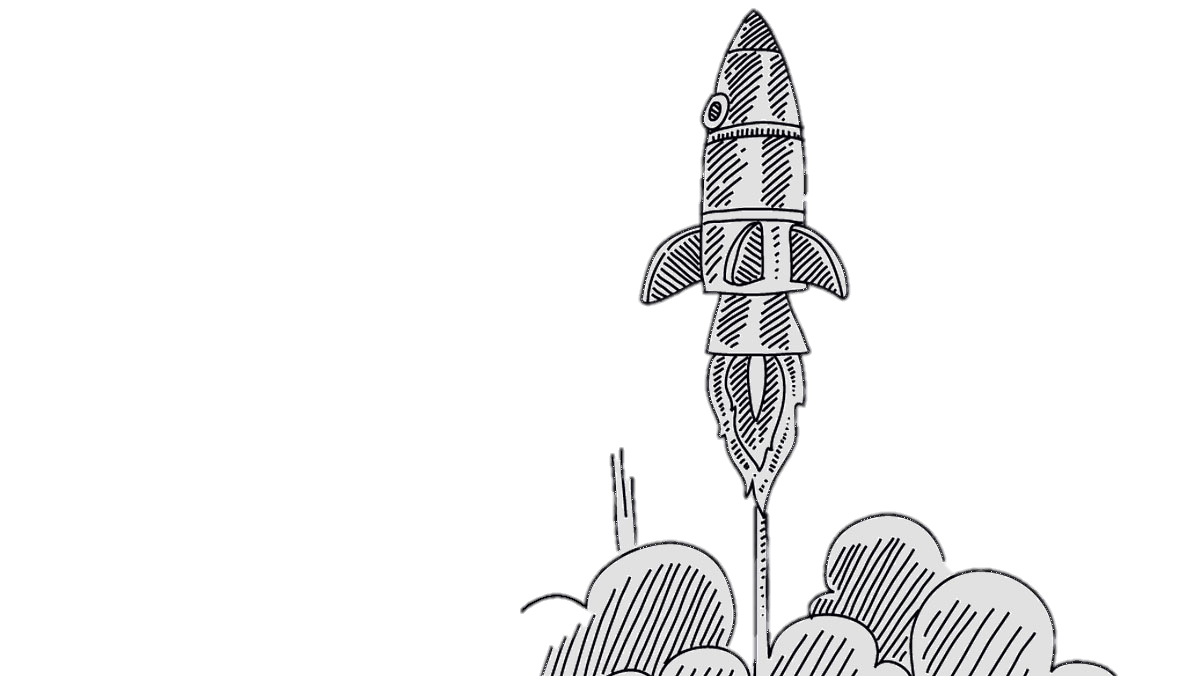 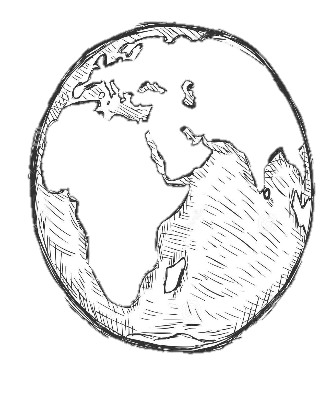 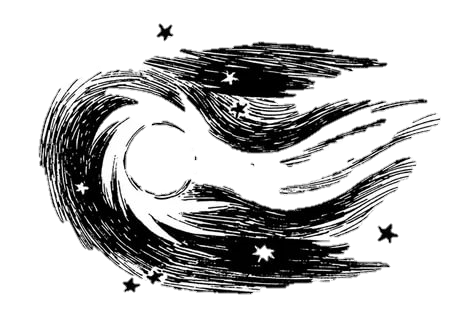 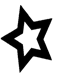 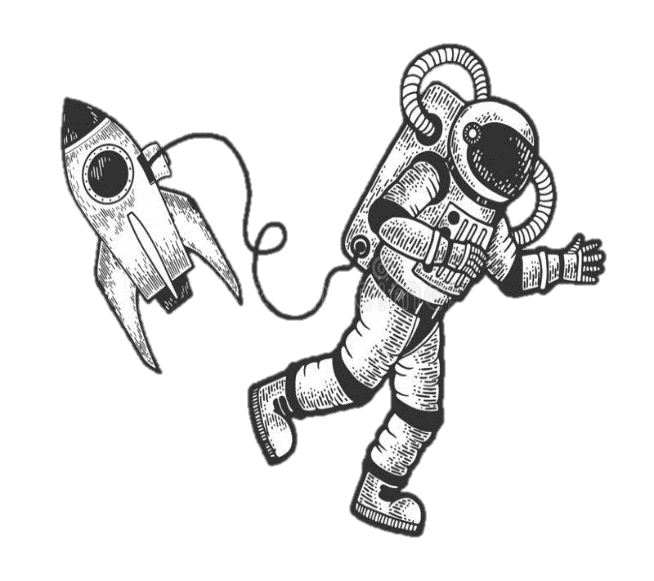 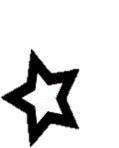 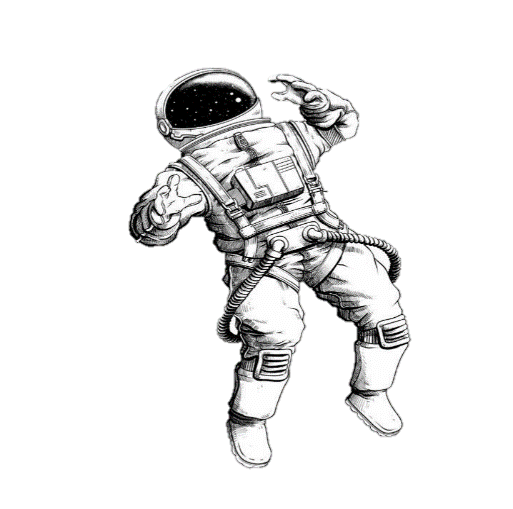 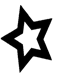 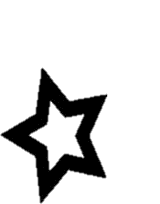 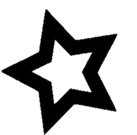 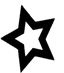 5
3
4
*Сколько раз  в рисунке встречается изображение космонавта?
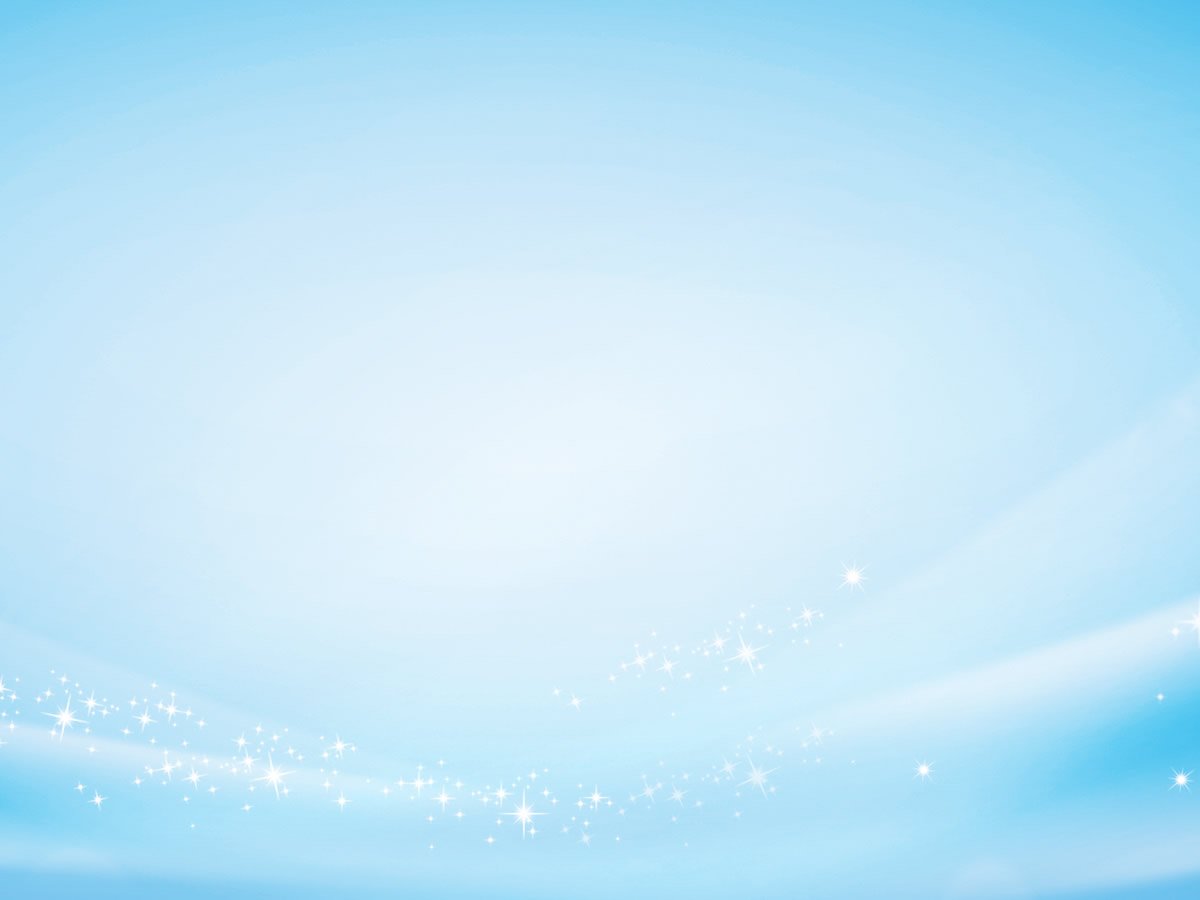 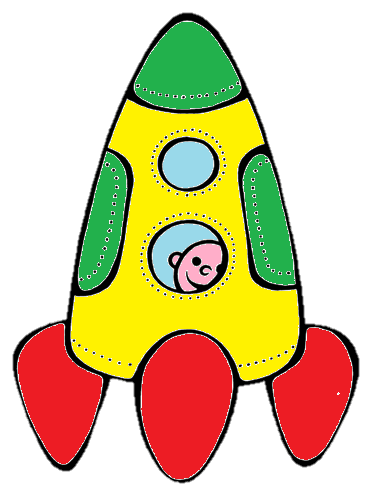 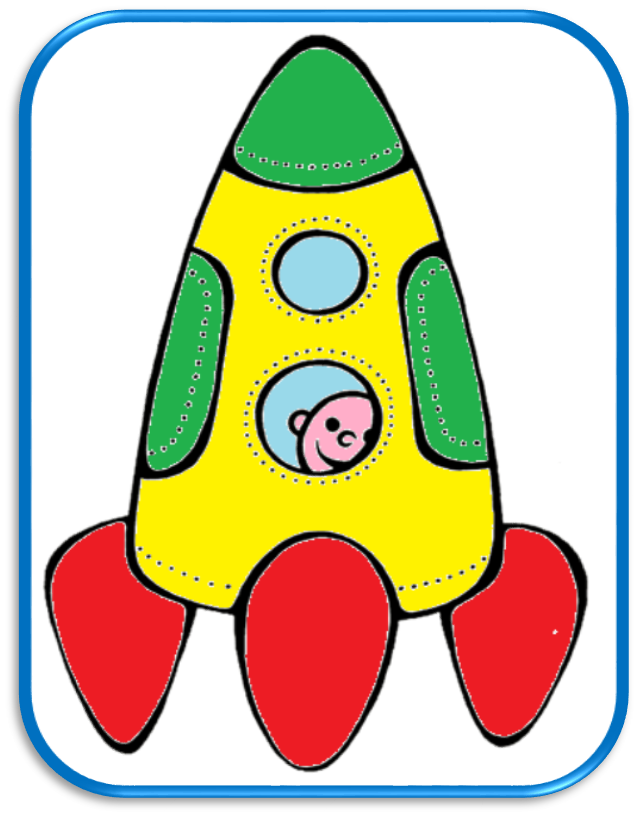 МОЛОДЕЦ!
Помоги озвучить обратный отсчет и запусти ракету.
(Пять, четыре, три, два, один. Пуск! Кликай по ракете).